Warm Up 4/16 (#3)
Briefly describe why the Cuban Missile Crisis was so tense. What actions did JFK take and how was it resolved?
April 16, 2018
Learning Target (I can…):
Explain JFK’s domestic policy
Describe the Kennedy assassination and its impact

Upcoming Dates
4/17: All late work due for Quarter 3
	*NO late work will be accepted after this day.
Out for Stamp:


Take out: 
Notes

Agenda:
JFK Domestic and Assassination

Skills:
Life in Camelot
Youngest elected president 
Handsome and charming 
Seen as American Royalty 
White house was warm, exciting to visit
Became a showcase for arts/culture 
Compared to King Arthur and his knights
Period of happiness and enchantment 
Jackie Kennedy 
Beautiful and young
Fashion/popular culture 
Children  
Caroline
John Jr.
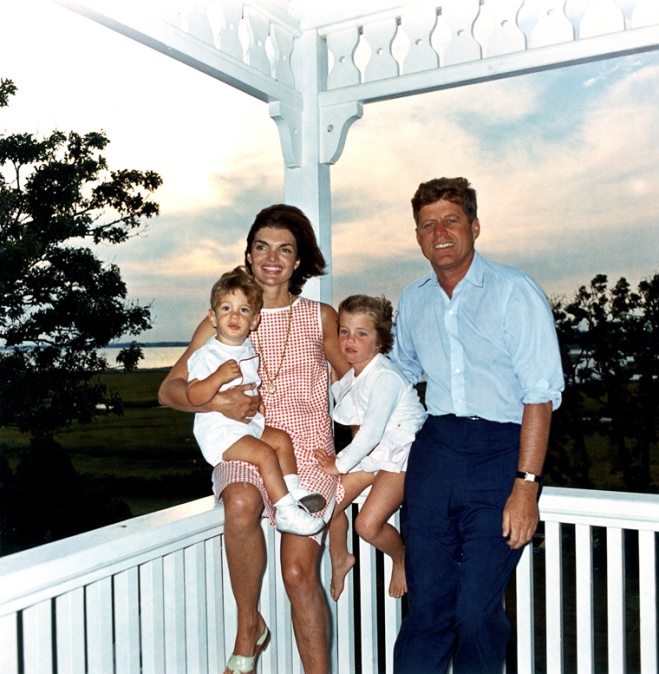 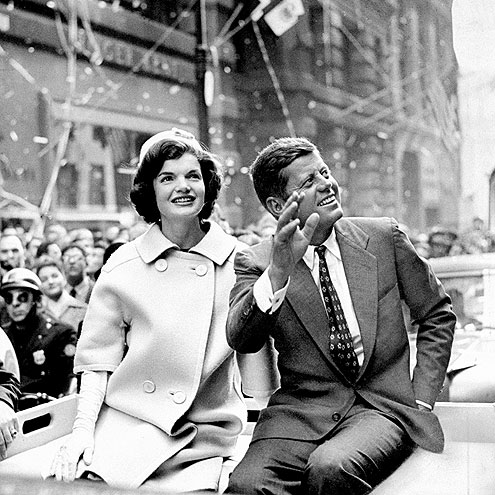 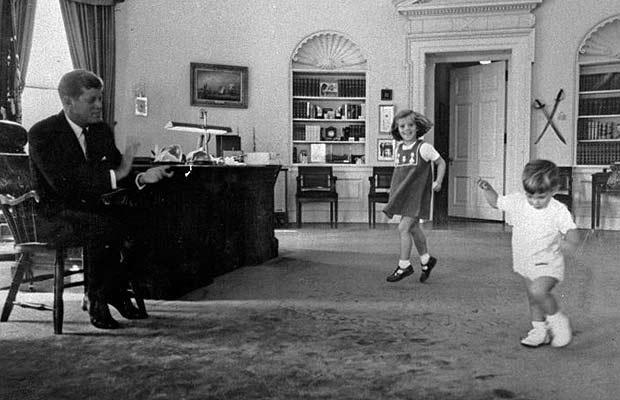 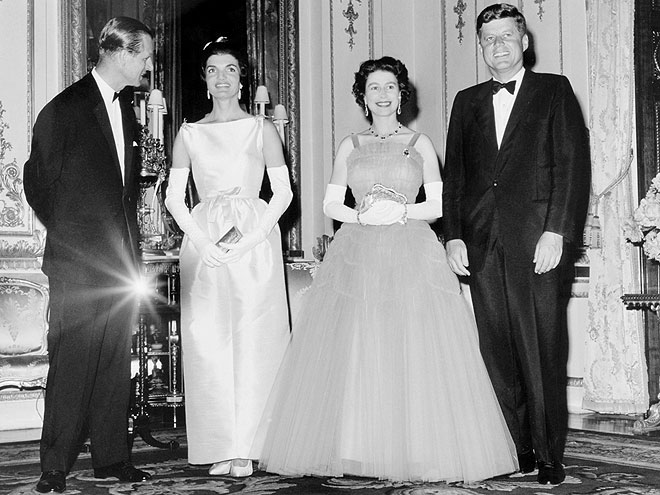 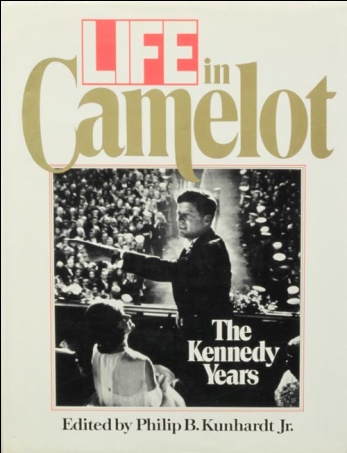 Domestic AFFAIRS
The Best and the Brightest
Wanted to surround himself with the best advisors
Top executives and elite universities  
Brother, Robert (Bobby) Kennedy became Attorney General
35 years old 
Fueled by idealism, they all wanted to change the world
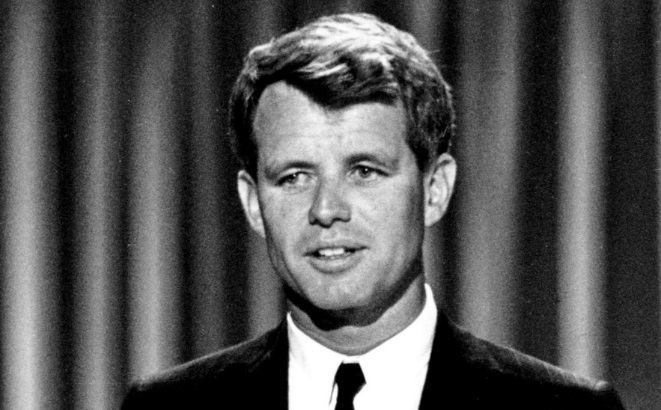 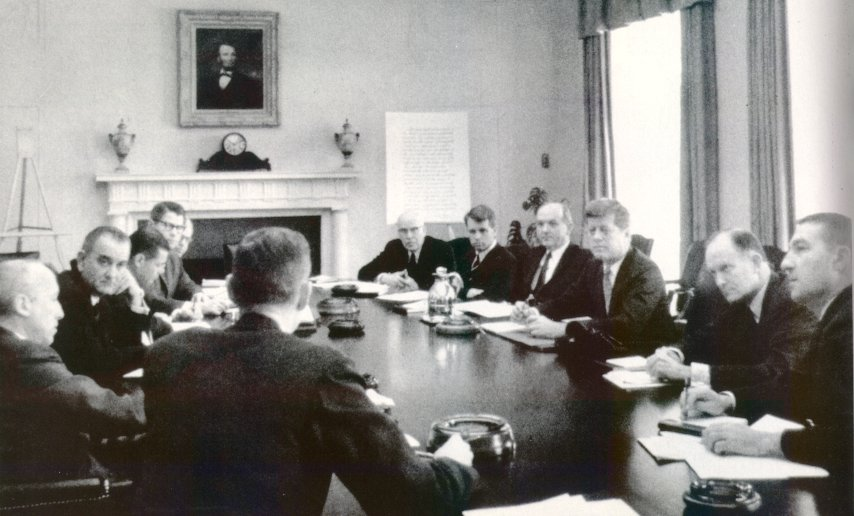 New Frontier
Name of Kennedy’s domestic policy plan
Increase support for education 
Programs against poverty
Care for the elderly
Lower taxes
Raise min. wage
Prohibit racial discrimination
Increase defense spending
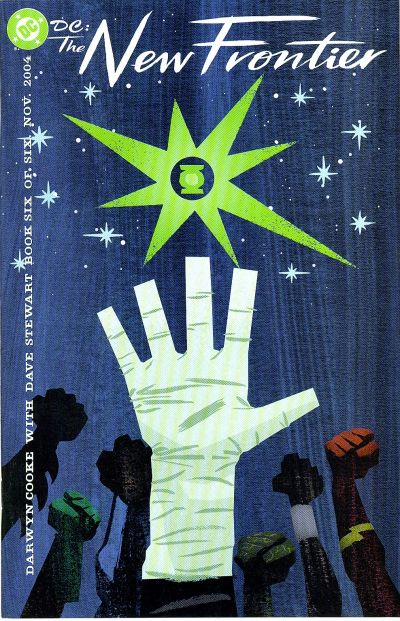 https://ezproxy.kcls.org/login?url=http://avod.infobase.com/PortalPlaylists.aspx?wID=3380&xtid=113438&loid=411651
Civil Rights
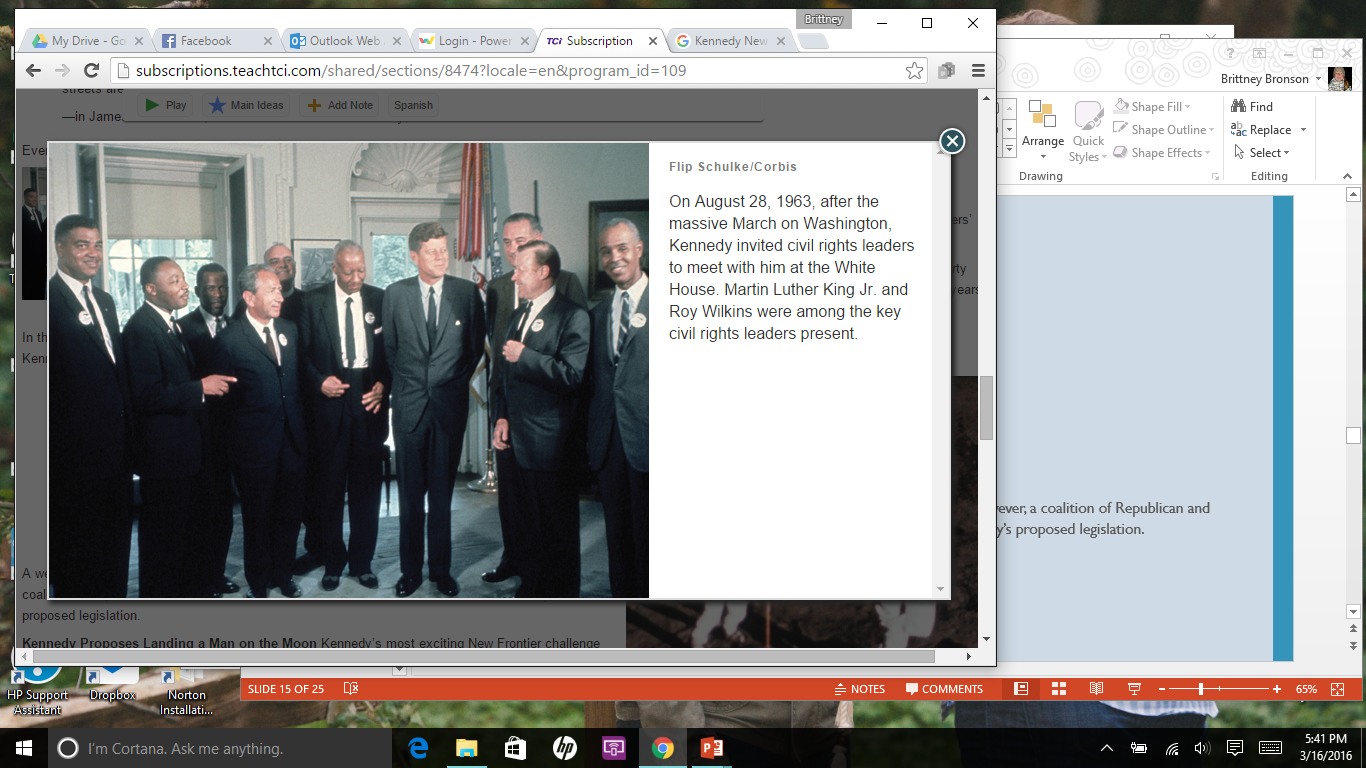 Small success with Republican congress
Much more cautious when he became President
Afraid to split democratic support north/south 
Wanted to enforce current laws, but not create new ones
After violent protests in Birmingham 
submitted a broad civil rights bill to Congress. 
Blocked by Congress
Space Program
Delays and failed launches had plagued American efforts to send rockets into space.
“flopniks” and “kaputniks.
“I believe that this nation should commit itself to . . . landing a man on the moon and returning him safely to the earth.”
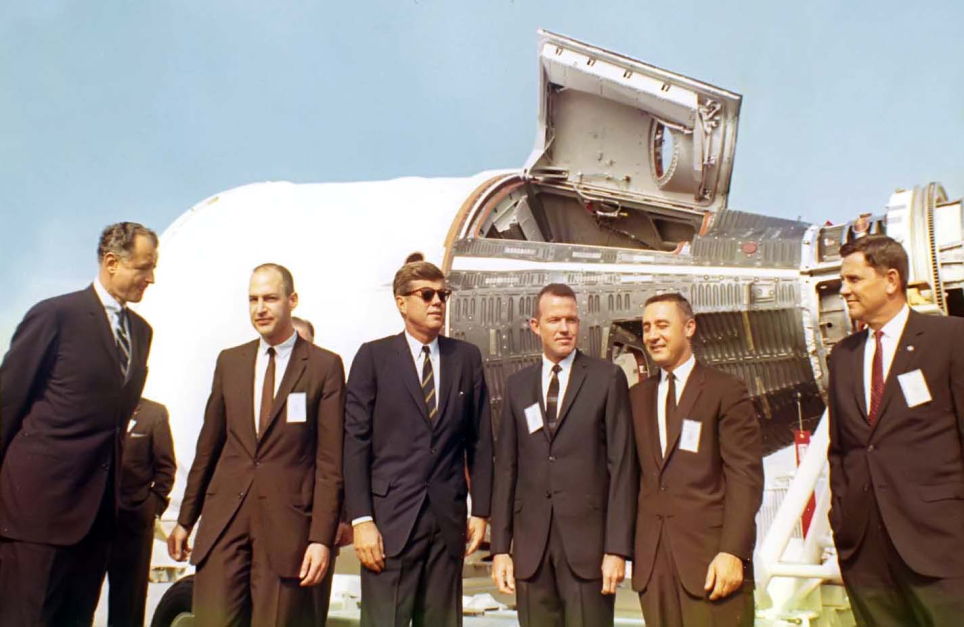 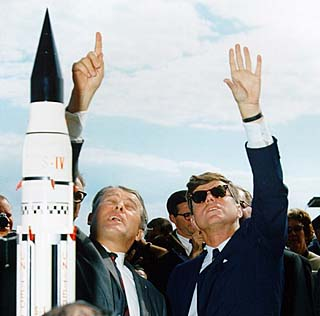 Space Program
On July 20, 1969
Neil Armstrong, Michael Collins, and Edwin “Buzz” Aldrin Jr. reached the moon as part of the Apollo space program. 
The world watched in awe as Armstrong stepped onto the moon’s surface. 
“That’s one small step for a man,” he said as he stepped onto the lunar soil, “one giant leap for mankind.”
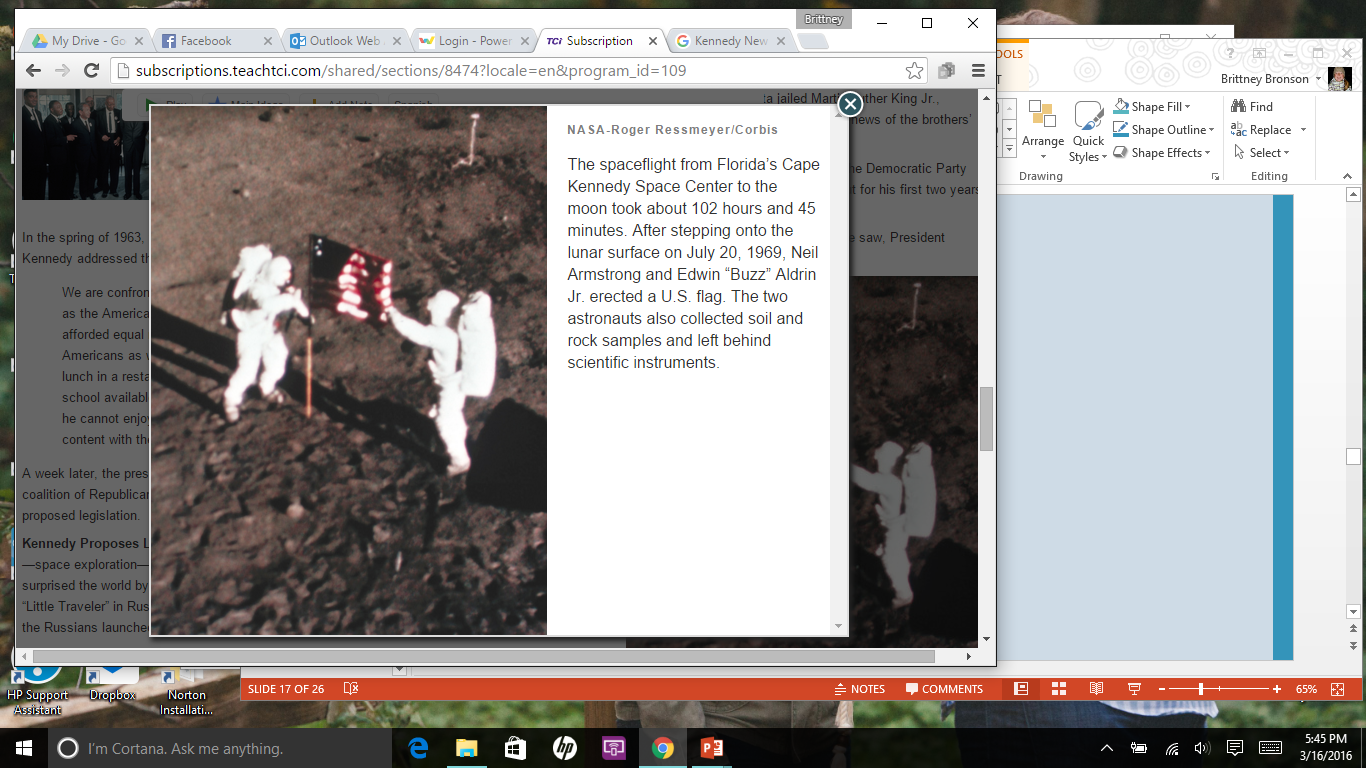 Assassination
Tragedy in Dallas
November 22, 1963 
Motorcade through the city 
Lee Harvey Oswald
Two bullets hit Kennedy in the neck and head
LBJ Sworn in as POTUS hours after the shooting
Millions of American watched and mourned during the funeral procession
The Warren Commission investigated the assassination and determined that Oswald had indeed acted alone
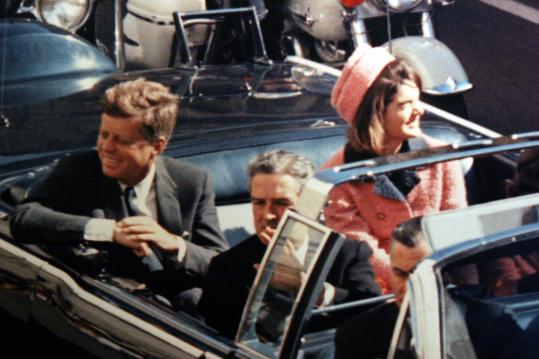 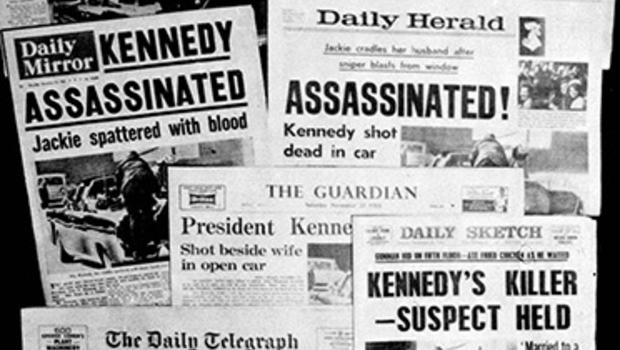 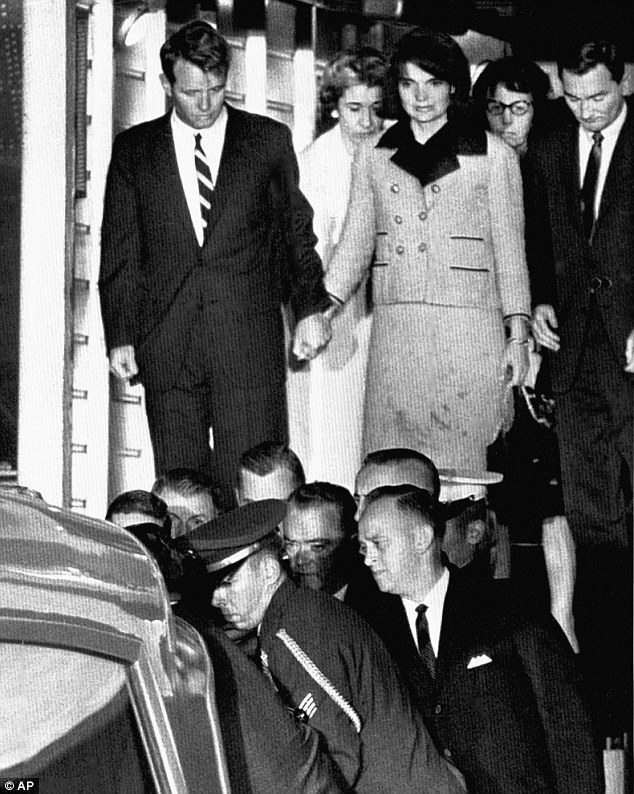 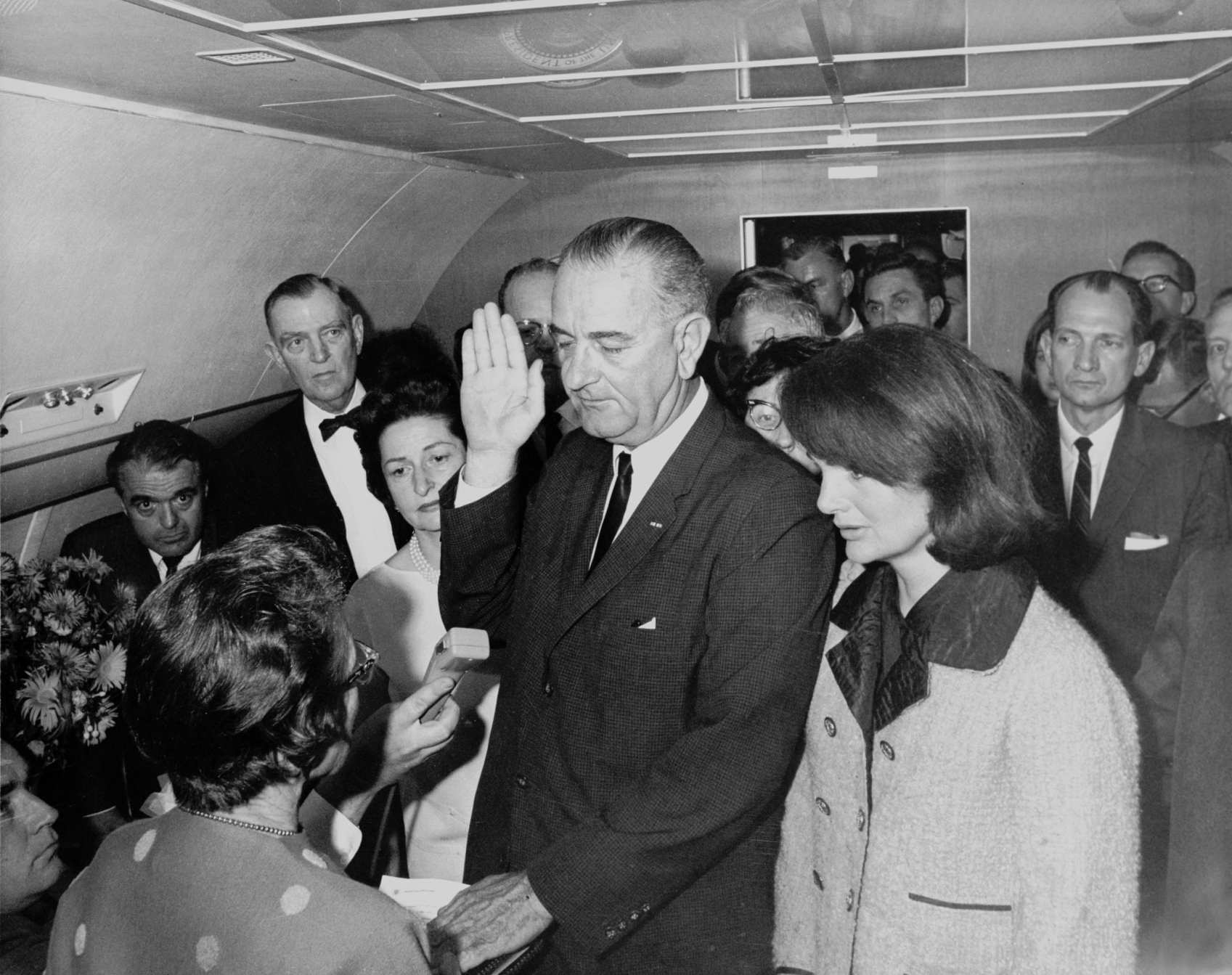 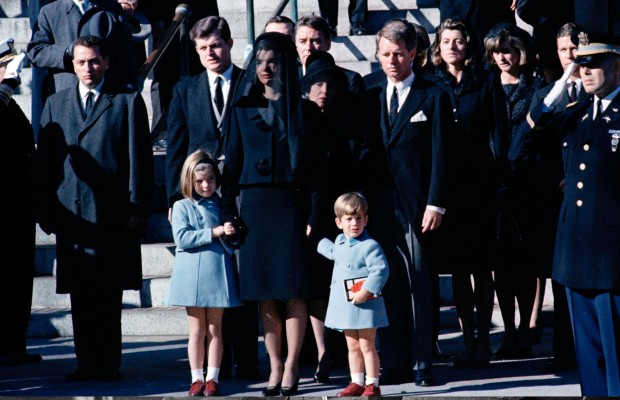 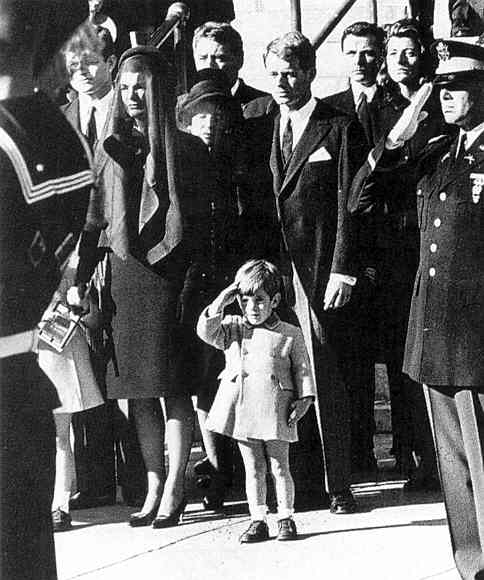 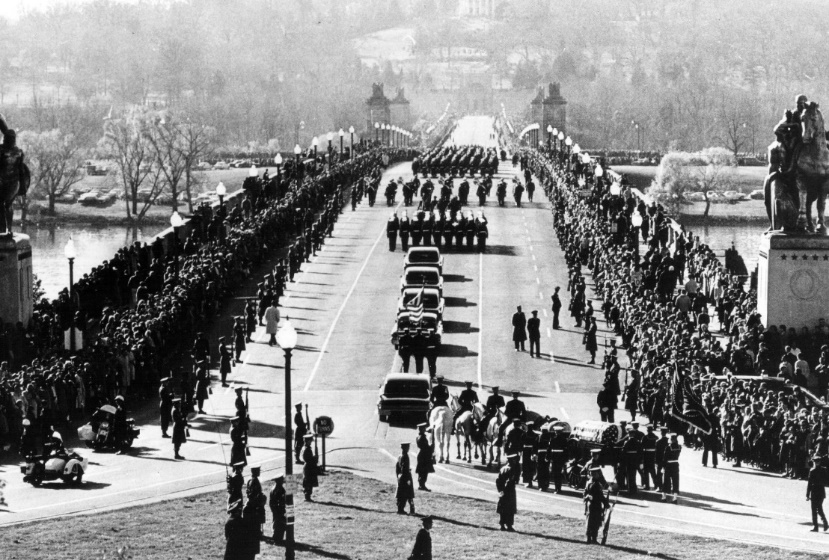 Reaction – Exit Slip
What was the public reaction to Kennedy’s assassination?
Why do you think they reacted that way?
What other examples, modern or 20th century, can you think of where the public had a similar reaction to the death of a public figure?
What are the connections?
Why does the public react so strongly to the deaths of people they don’t know personally?